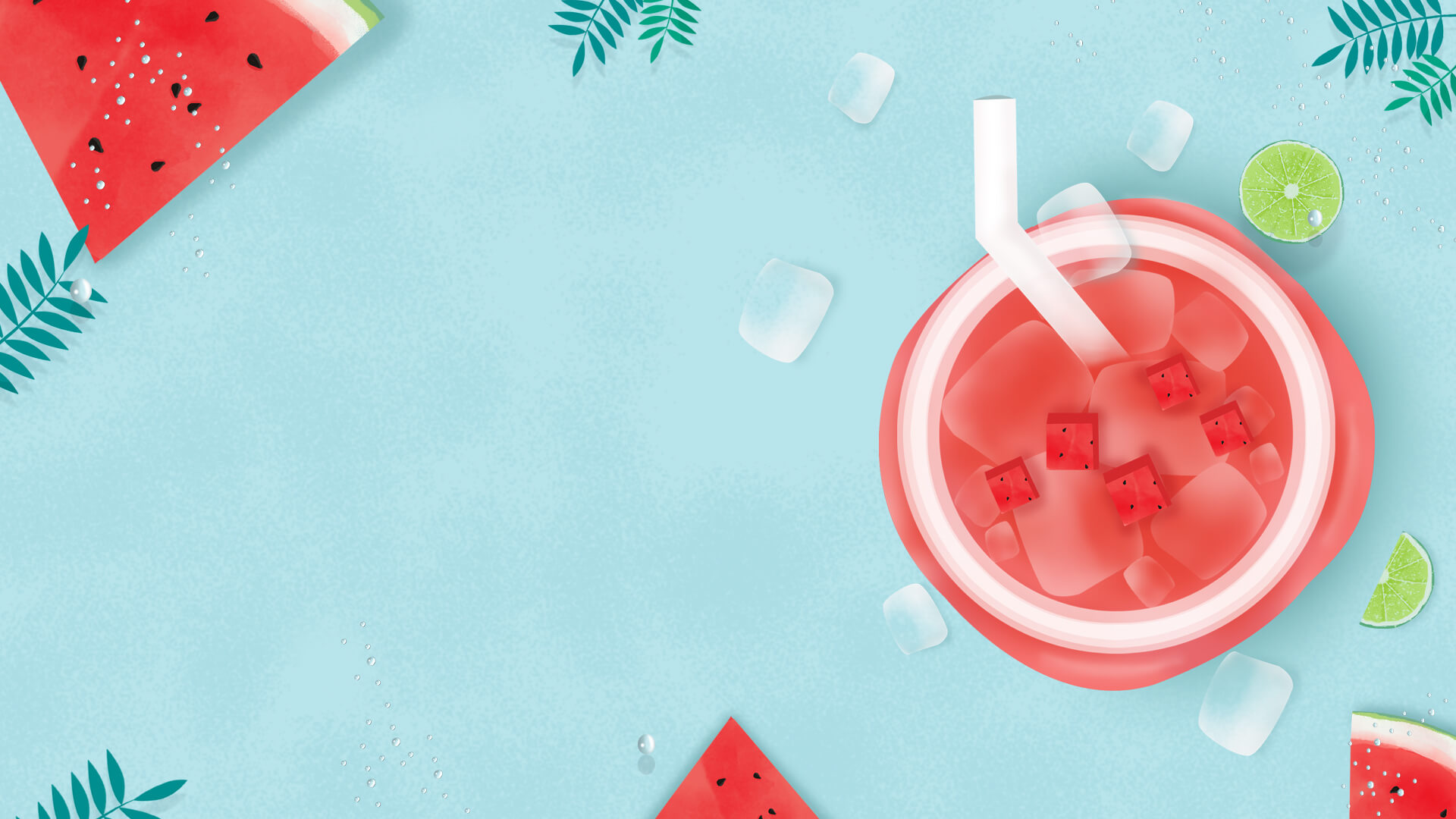 七
HELLO
JULY
月
你好
汇报人 xiazaii
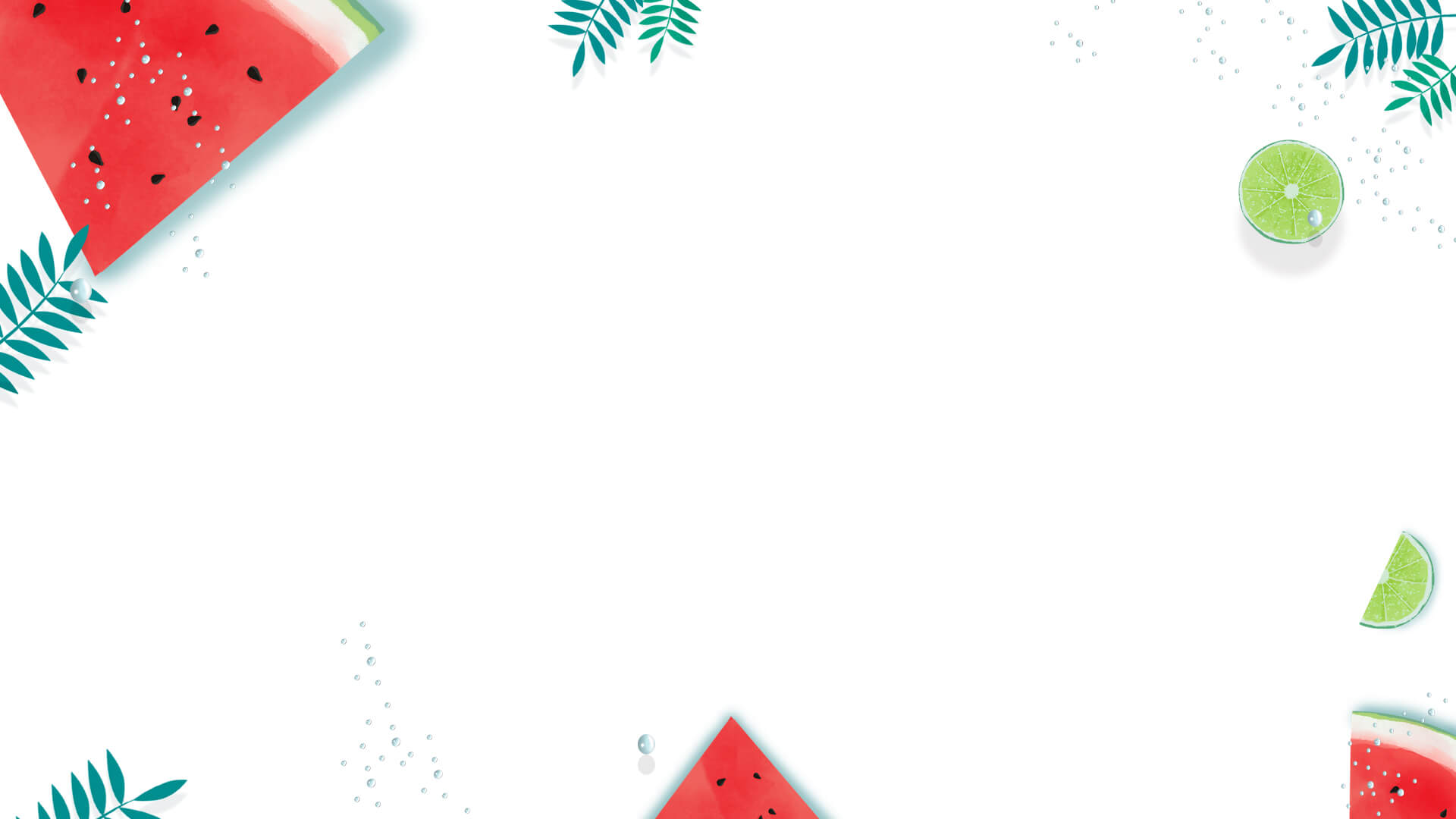 CONTENT
FOU HERE IS THE TITLE
THR HERE IS THE TITLE
TWO HERE IS THE TITLE
ONE HERE IS THE TITLE
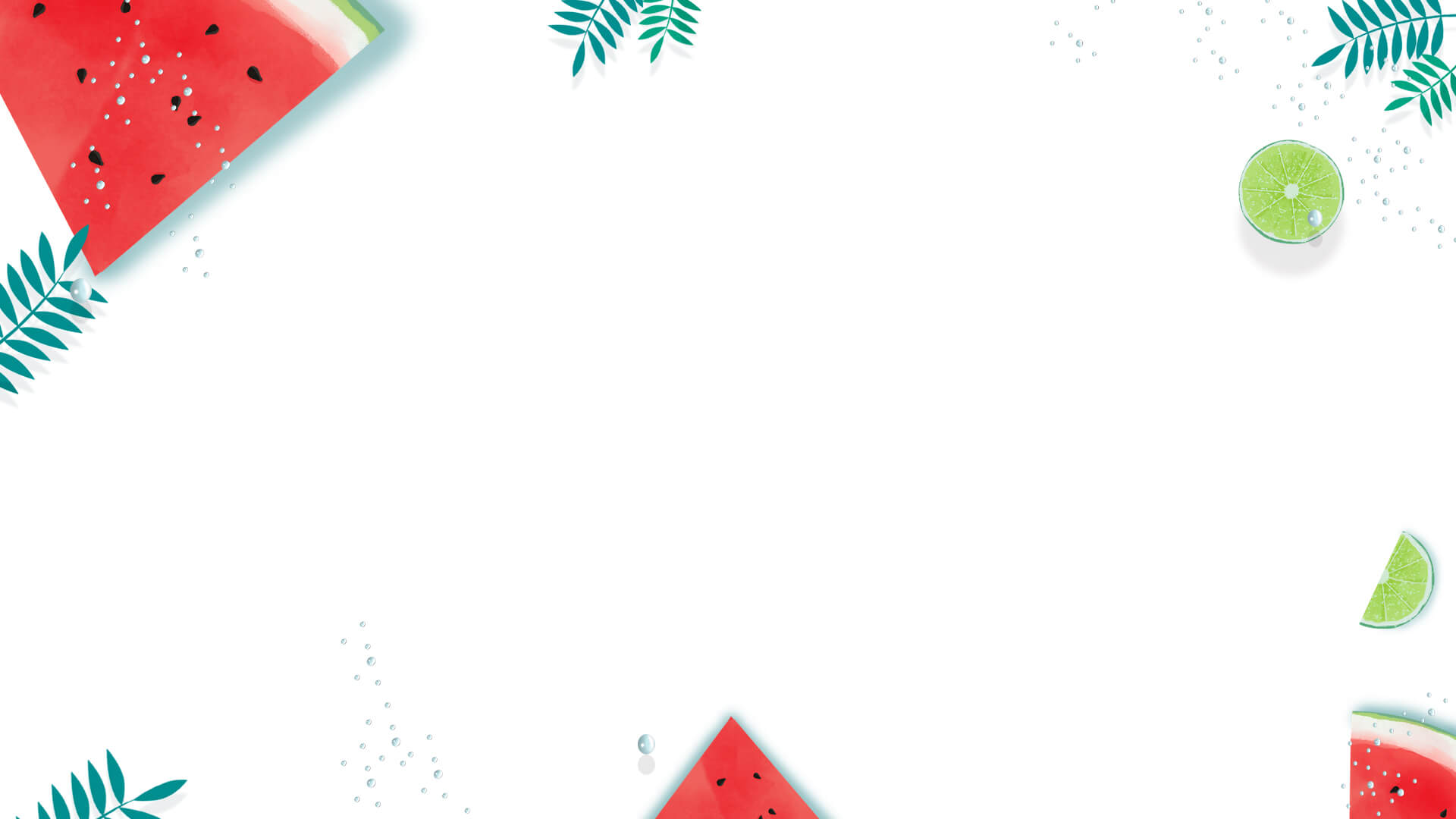 HERE IS THE TITLE
ONE
PART
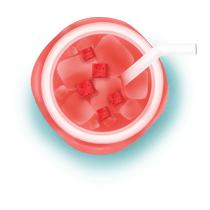 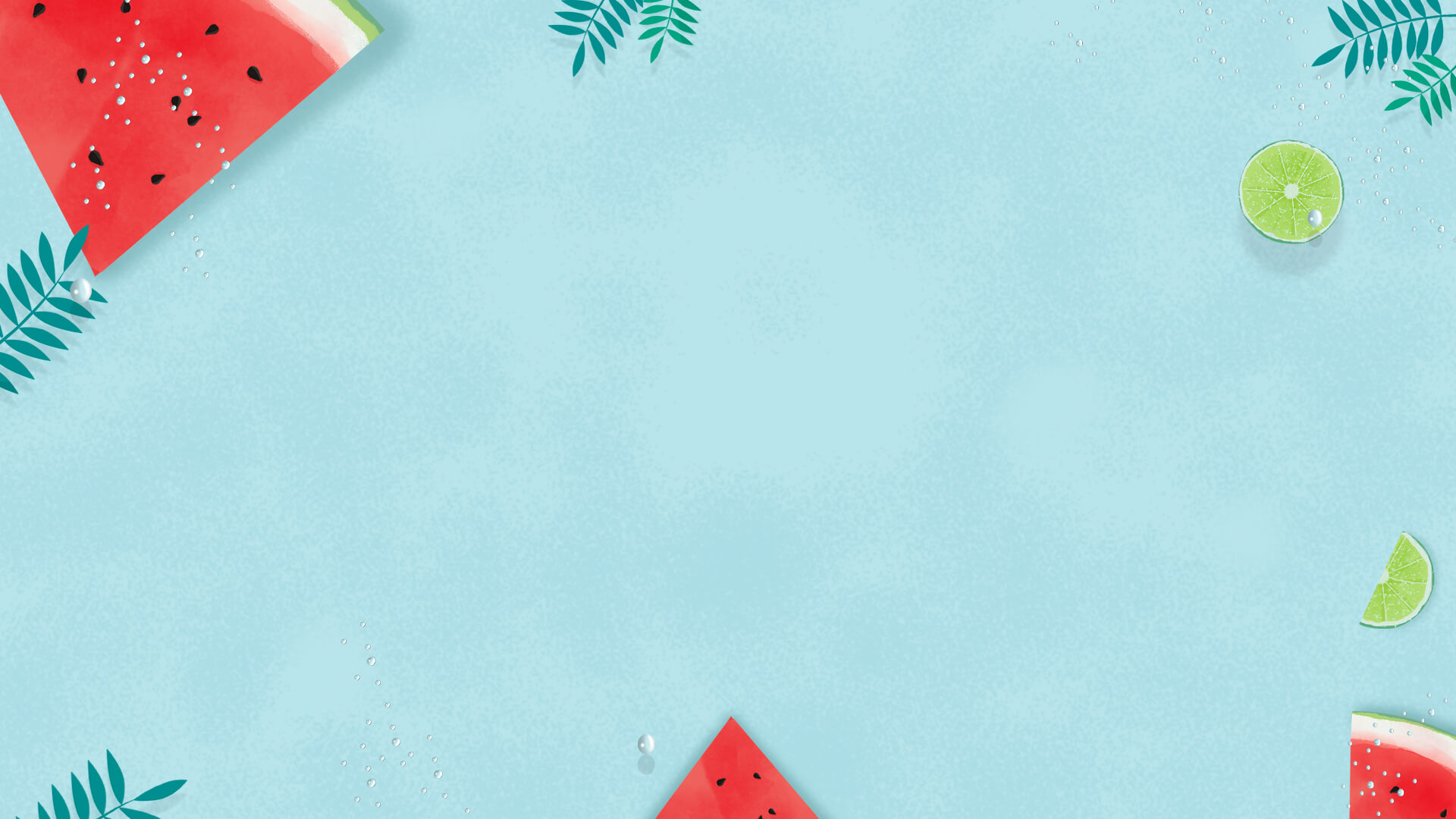 01
02
03
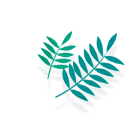 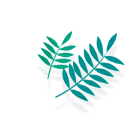 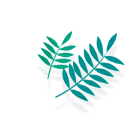 Here is the content Here is the content 
Here is the content Here is the content
Here is the content
Here is the content Here is the content 
Here is the content Here is the content
Here is the content
Here is the content Here is the content 
Here is the content Here is the content
Here is the content
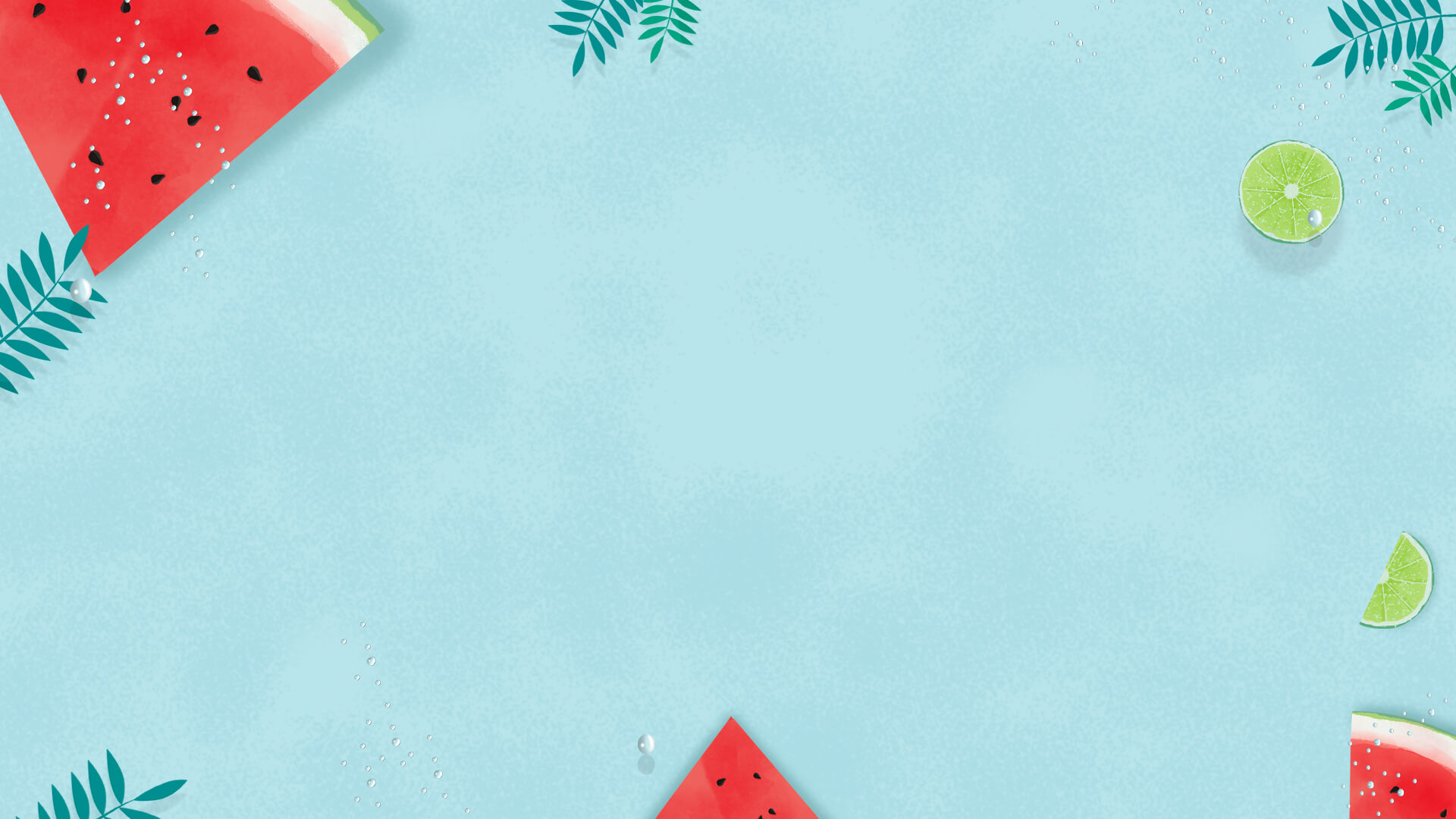 标题文本
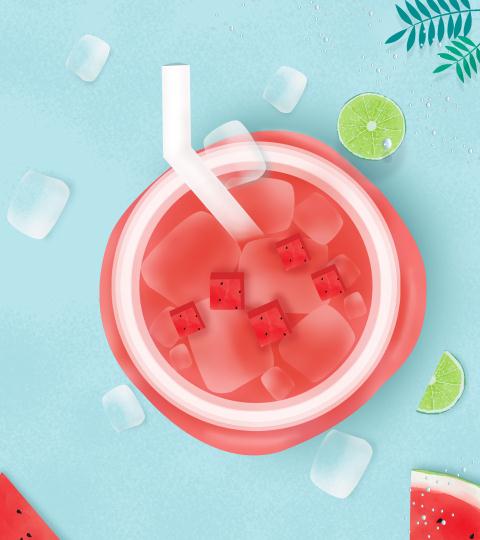 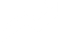 Here is the content Here is the content Here is the content
标题文本
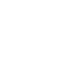 Here is the content Here is the content Here is the content
标题文本
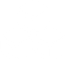 Here is the content Here is the content Here is the content
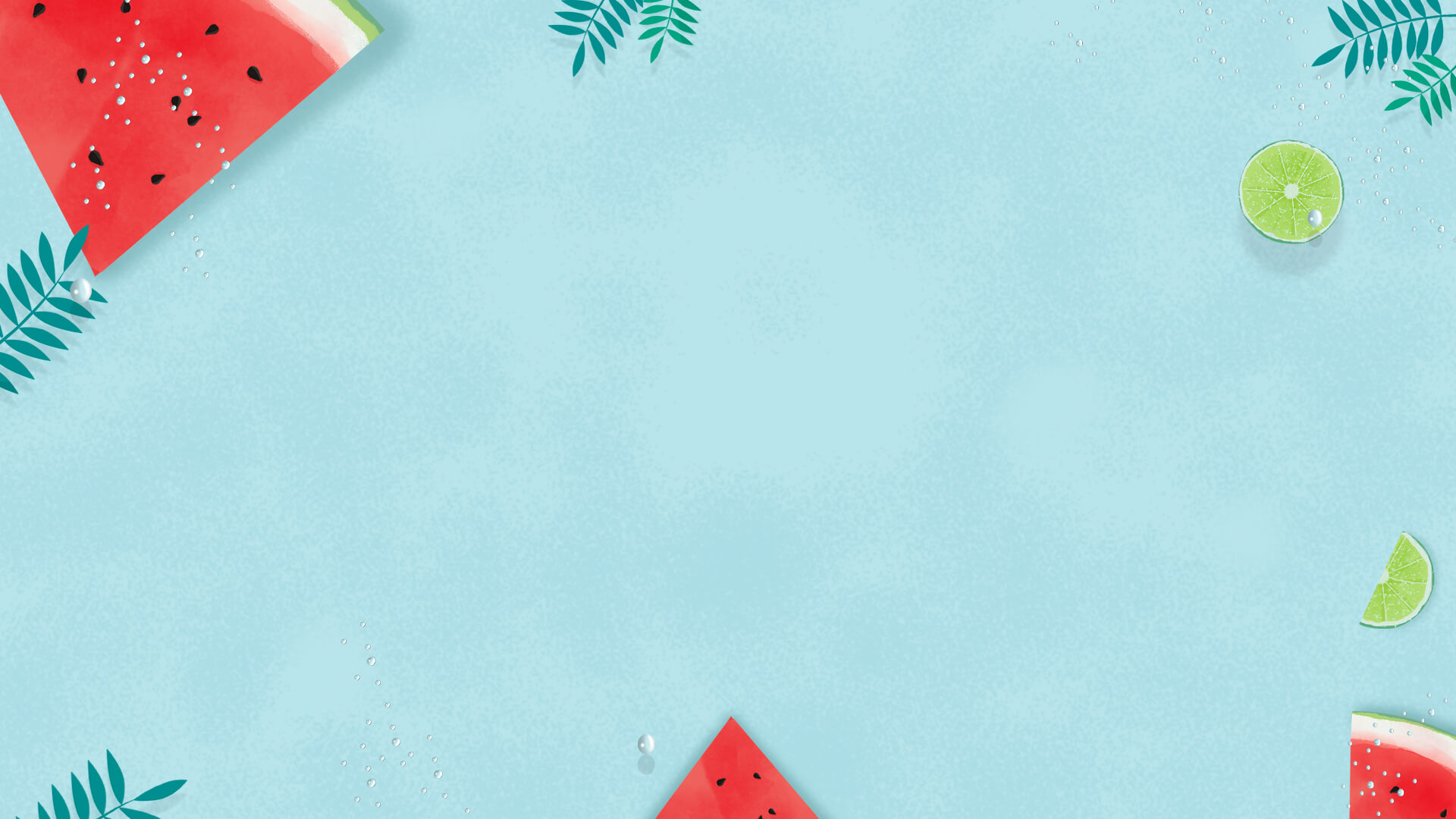 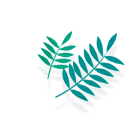 标题文本
Here is the content Here is the content 
Here is the content Here is the content
Here is the content Here is the content
Here is the content
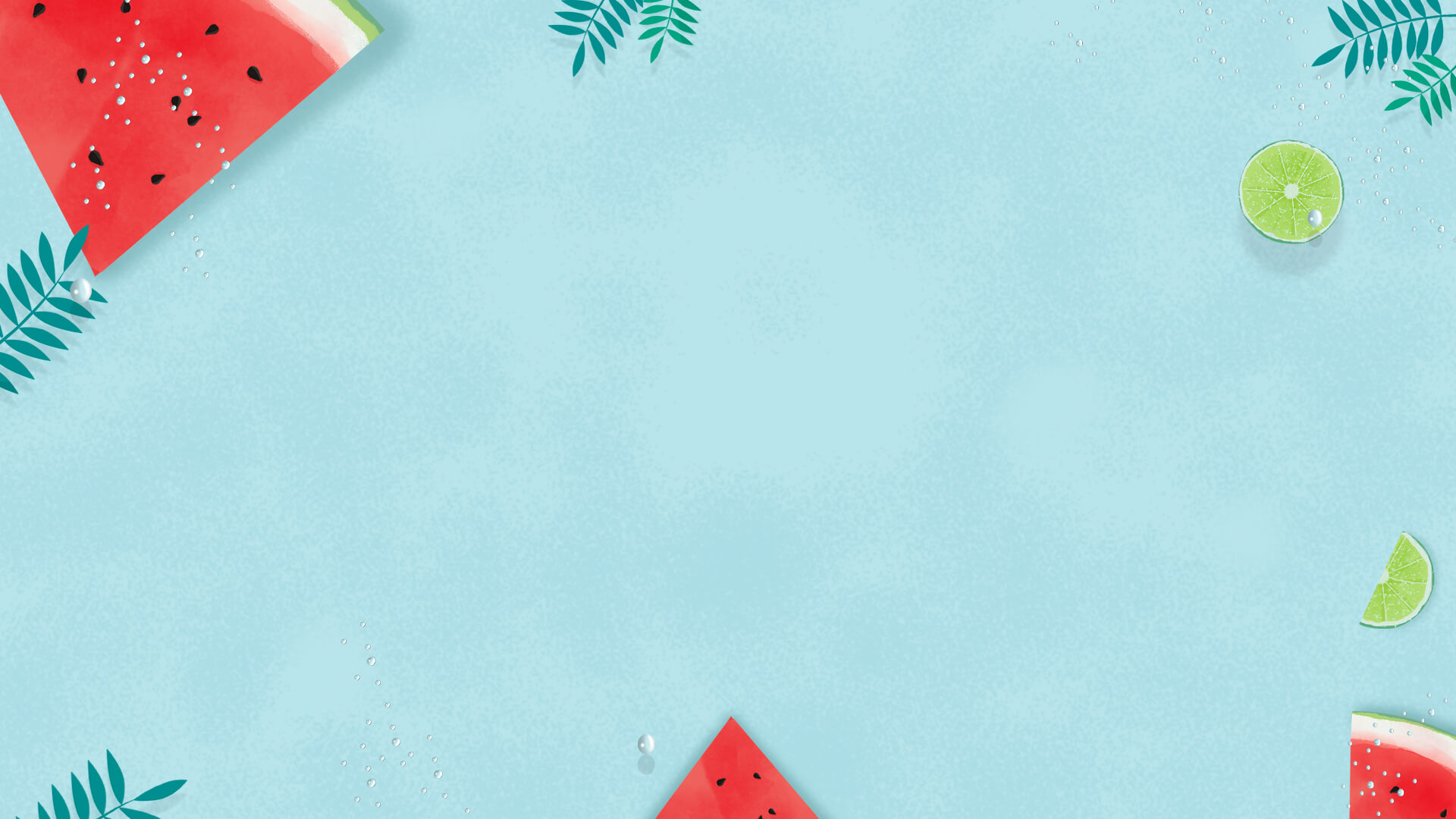 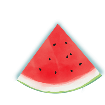 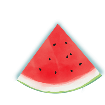 Here is the content Here is the content
Here is the content Here is the content
标题文本
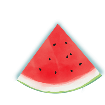 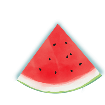 Here is the content Here is the content
Here is the content Here is the content
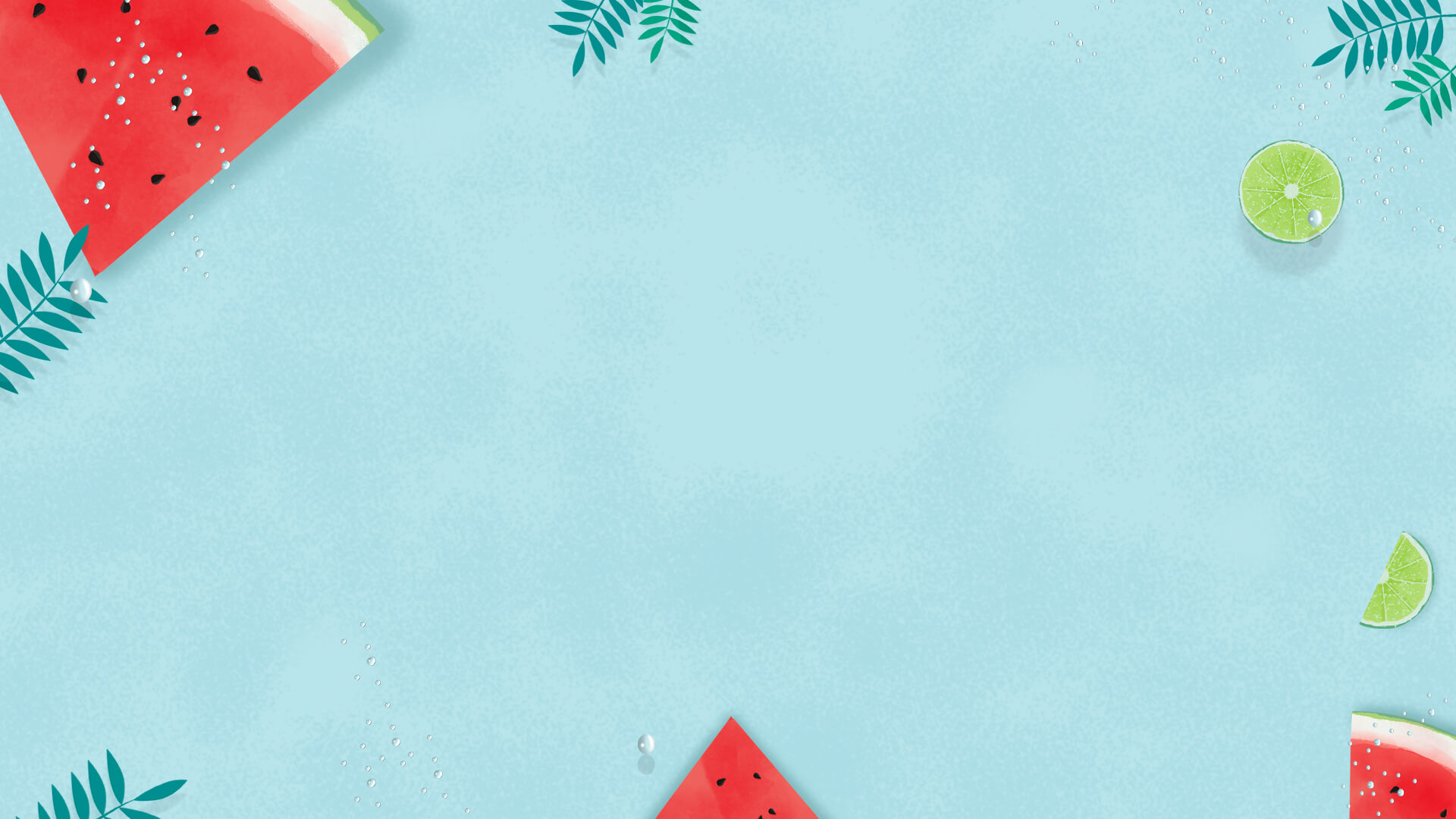 标题文本
标题文本
Here is the content Here is the content
Here is the content Here is the content
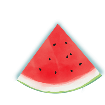 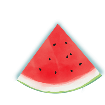 标题文本
标题文本
Here is the content Here is the content
Here is the content Here is the content
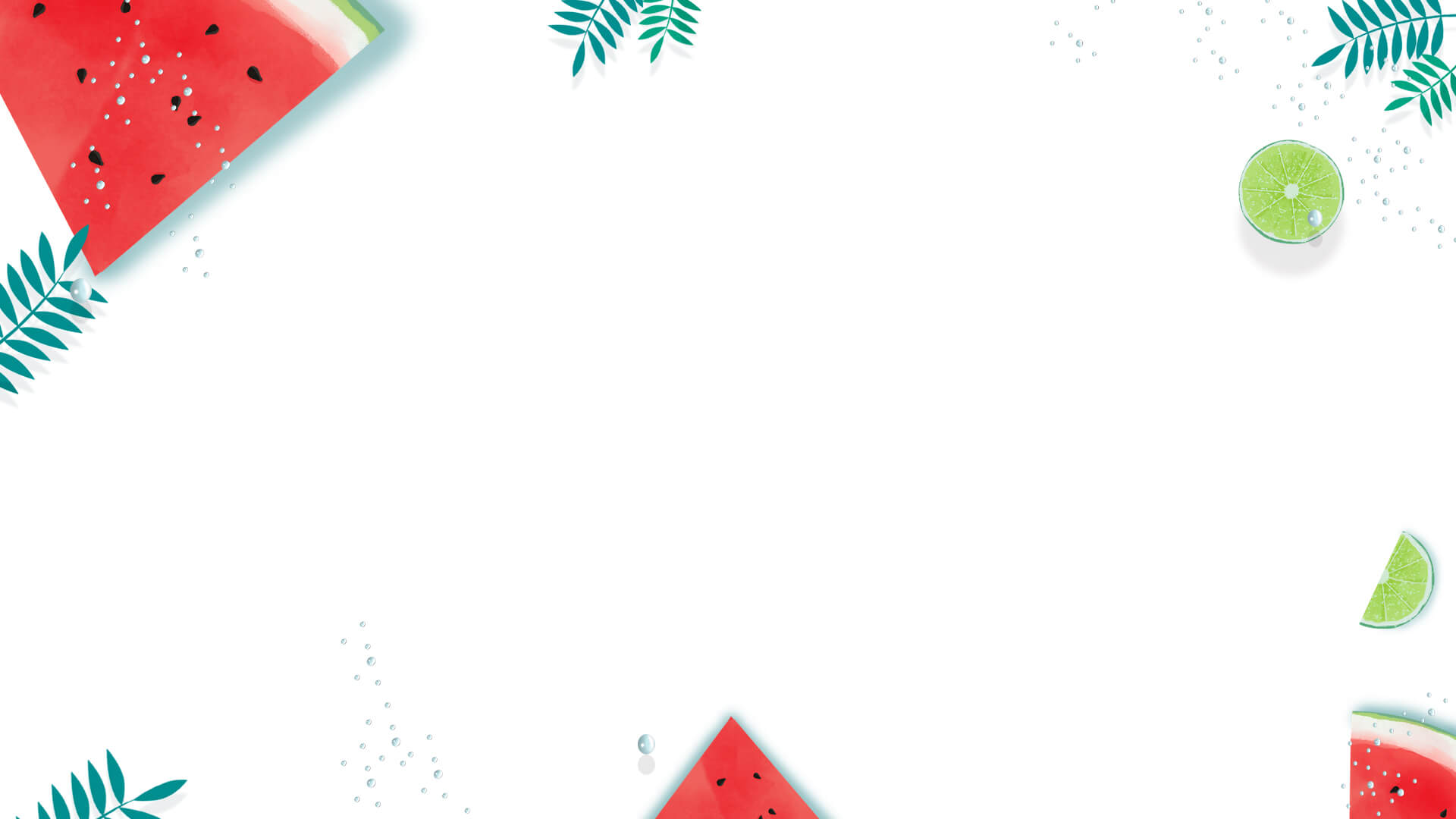 HERE IS THE TITLE
TWO
PART
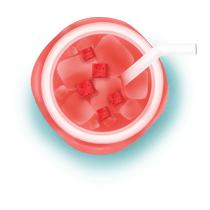 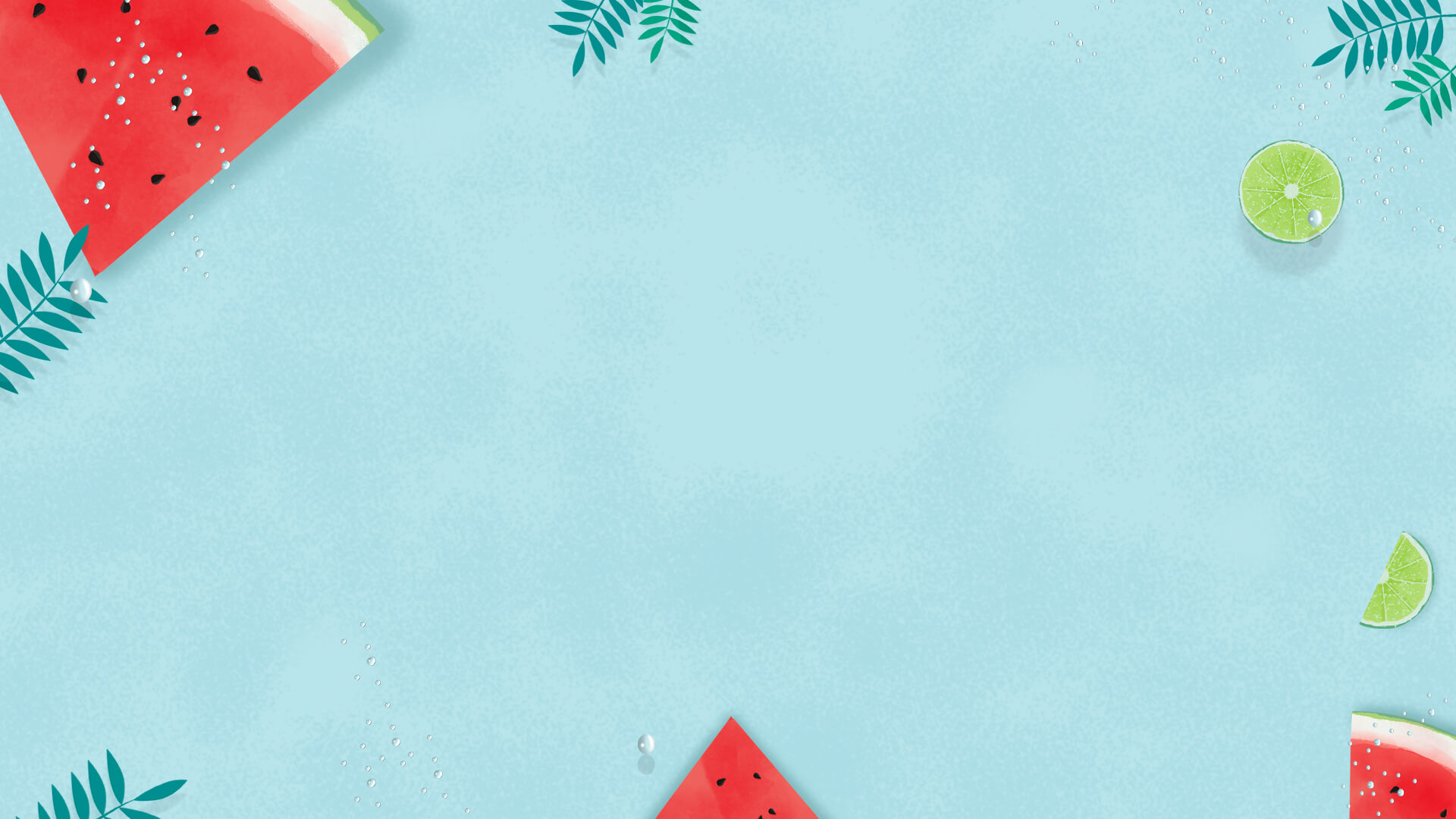 标题文本
HERE IS THE SUBTITLE
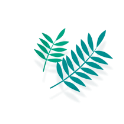 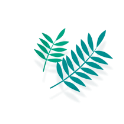 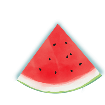 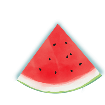 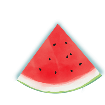 Here is the content Here is the content Here is the content
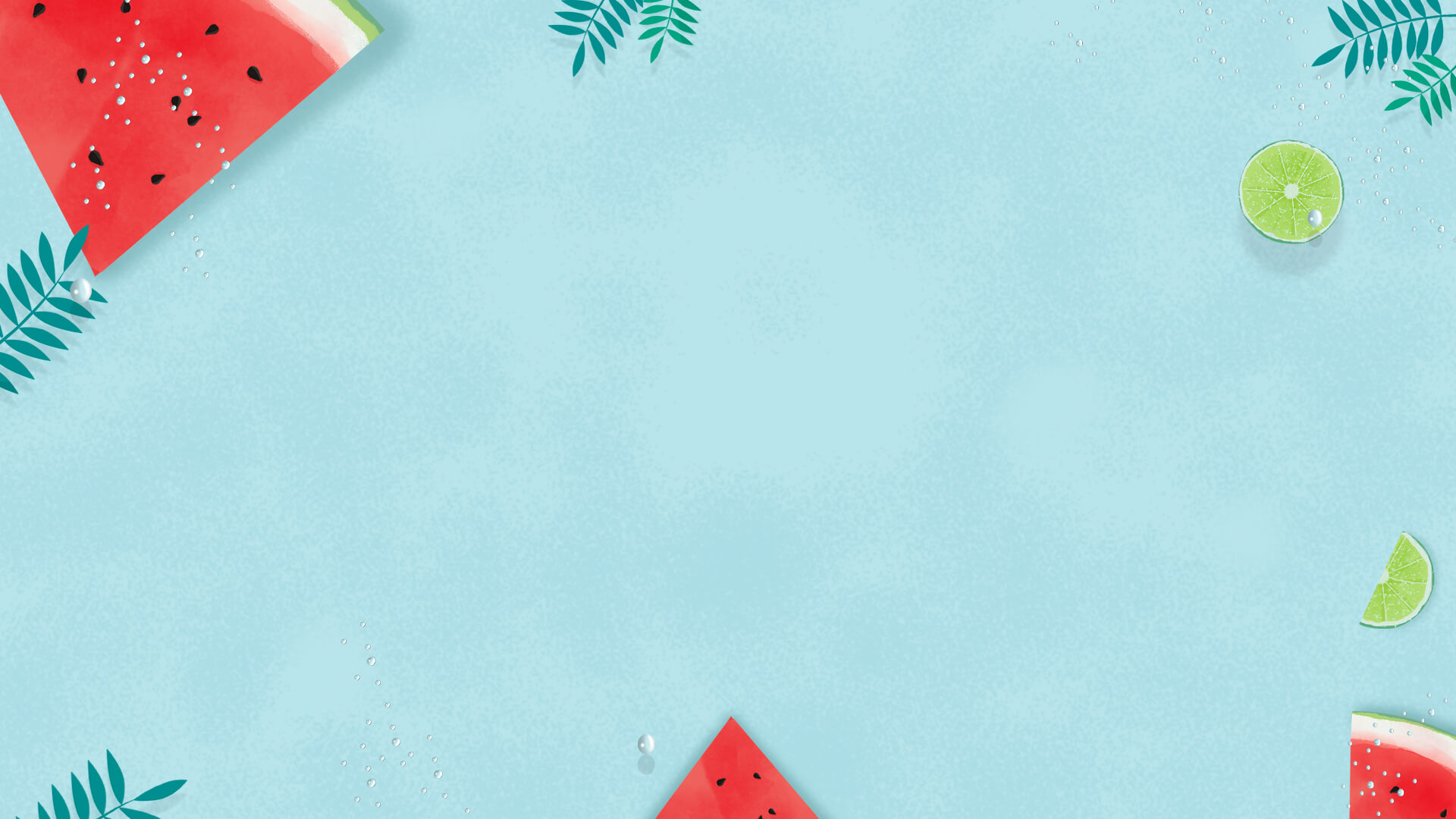 标题文本
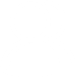 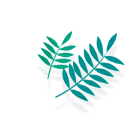 Here is the content Here is the content 
Here is the content Here is the content
Here is the content Here is the content
Here is the content
Here is the title
Here is the title
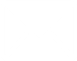 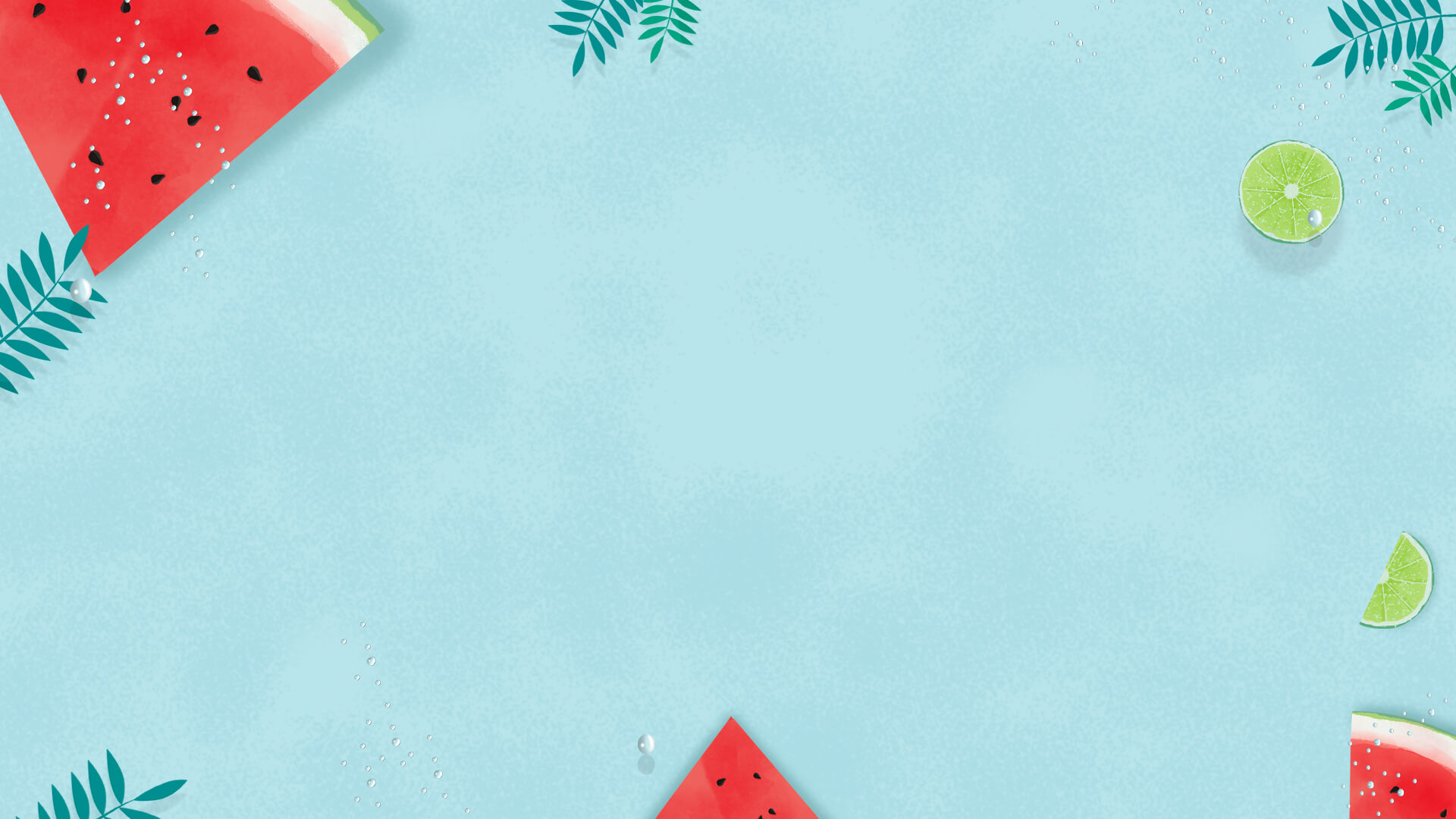 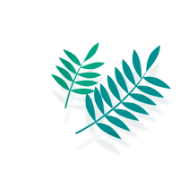 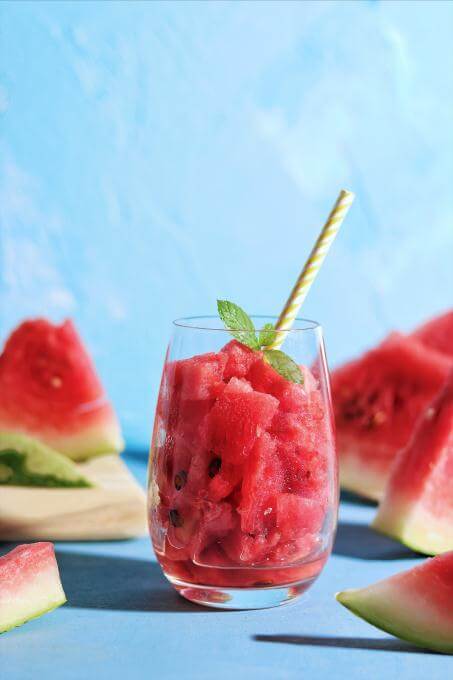 标题文本
Here is the content Here is the content Here is the content
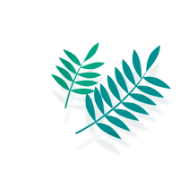 标题文本
Here is the content Here is the content Here is the content
标题文本
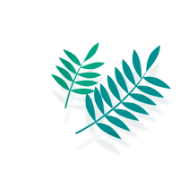 Here is the content Here is the content Here is the content
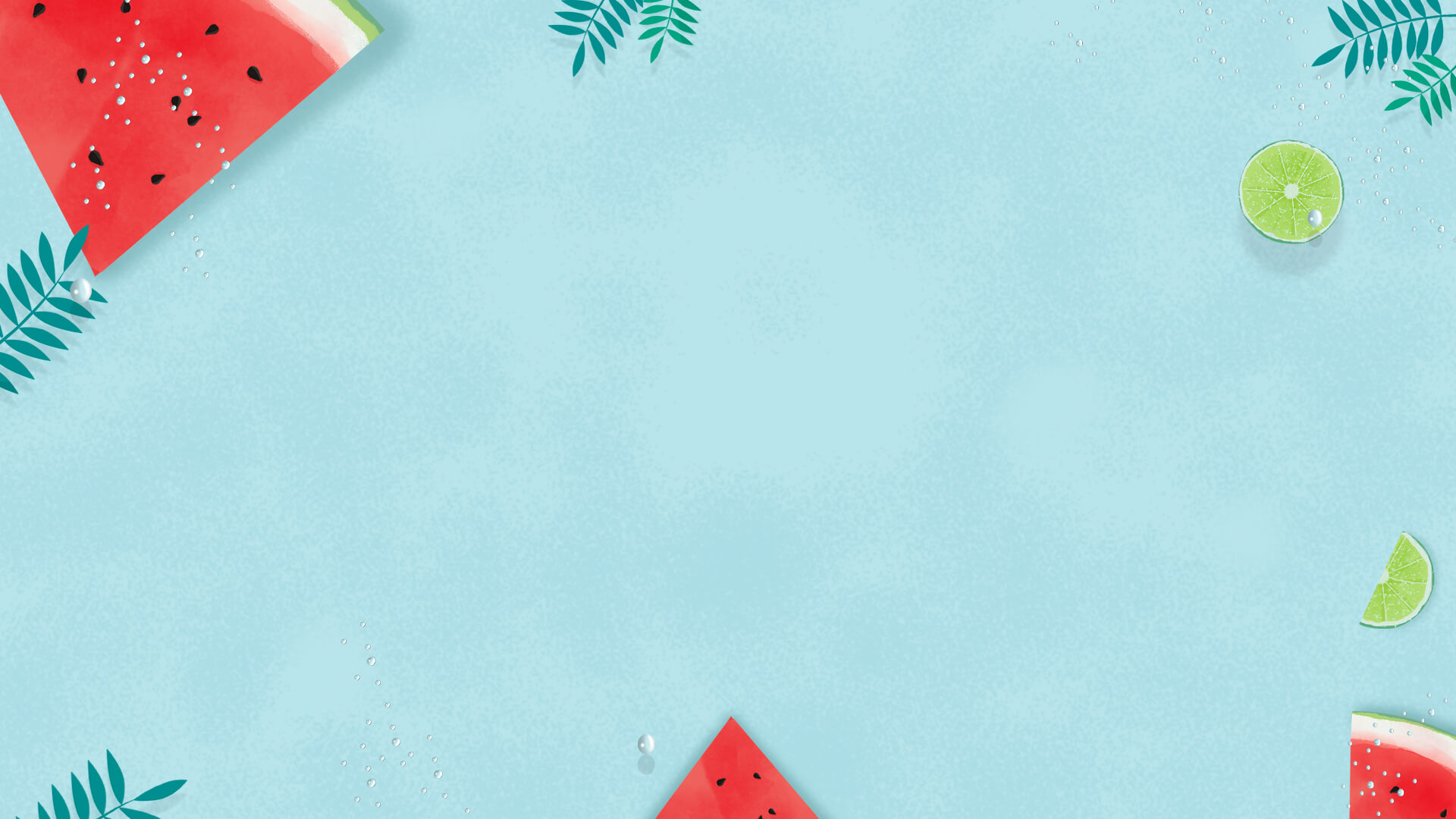 标题文本
标题文本
Here is the content Here is the content
Here is the content Here is the content
01
02
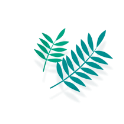 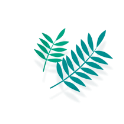 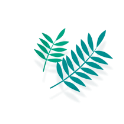 03
04
标题文本
标题文本
Here is the content Here is the content
Here is the content Here is the content
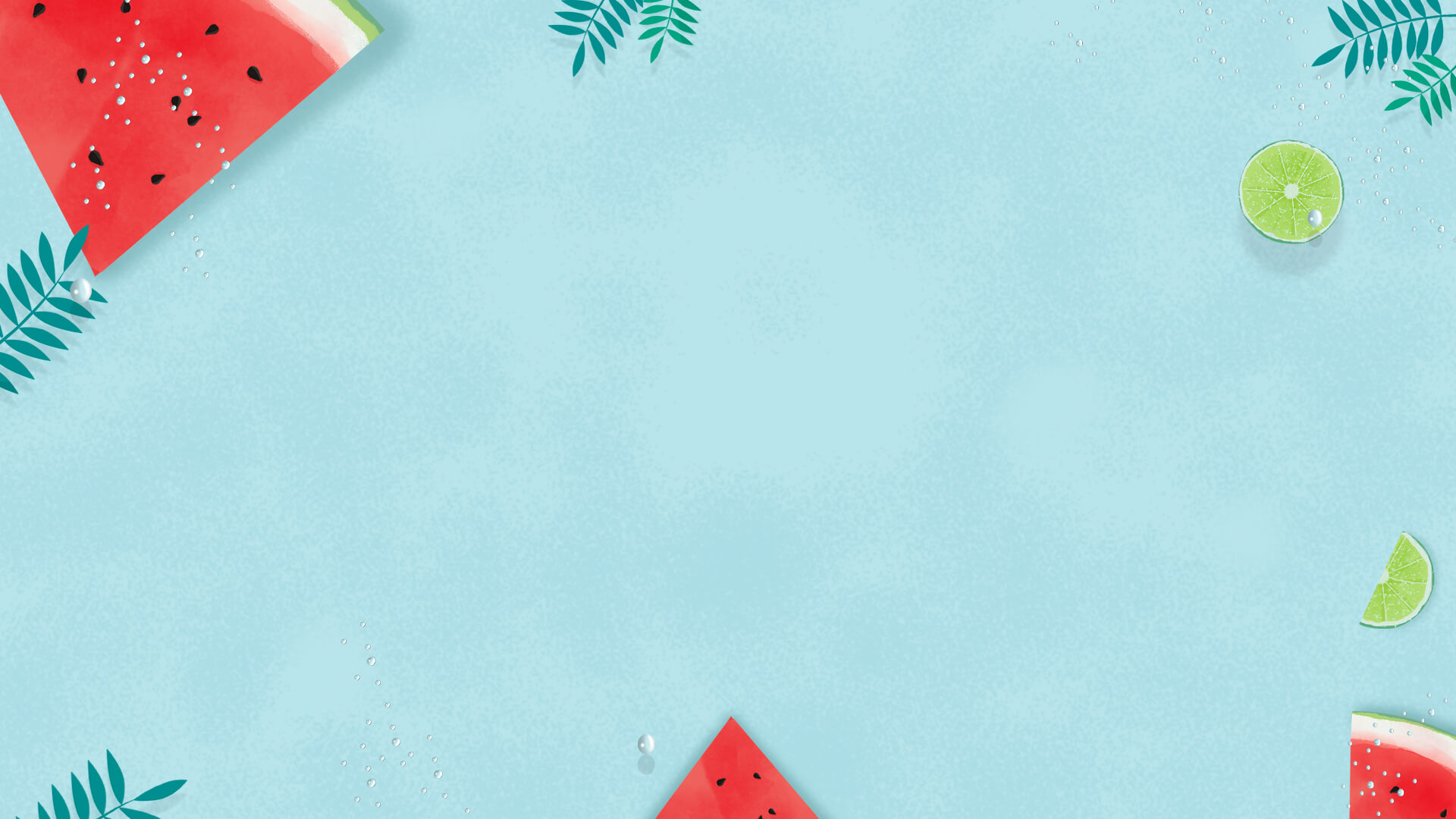 Here is the content Here is the content Here is the content
Here is the content Here is the content Here is the content
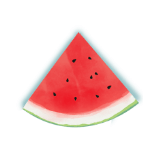 Here is the content Here is the content Here is the content
Here is the content Here is the content Here is the content
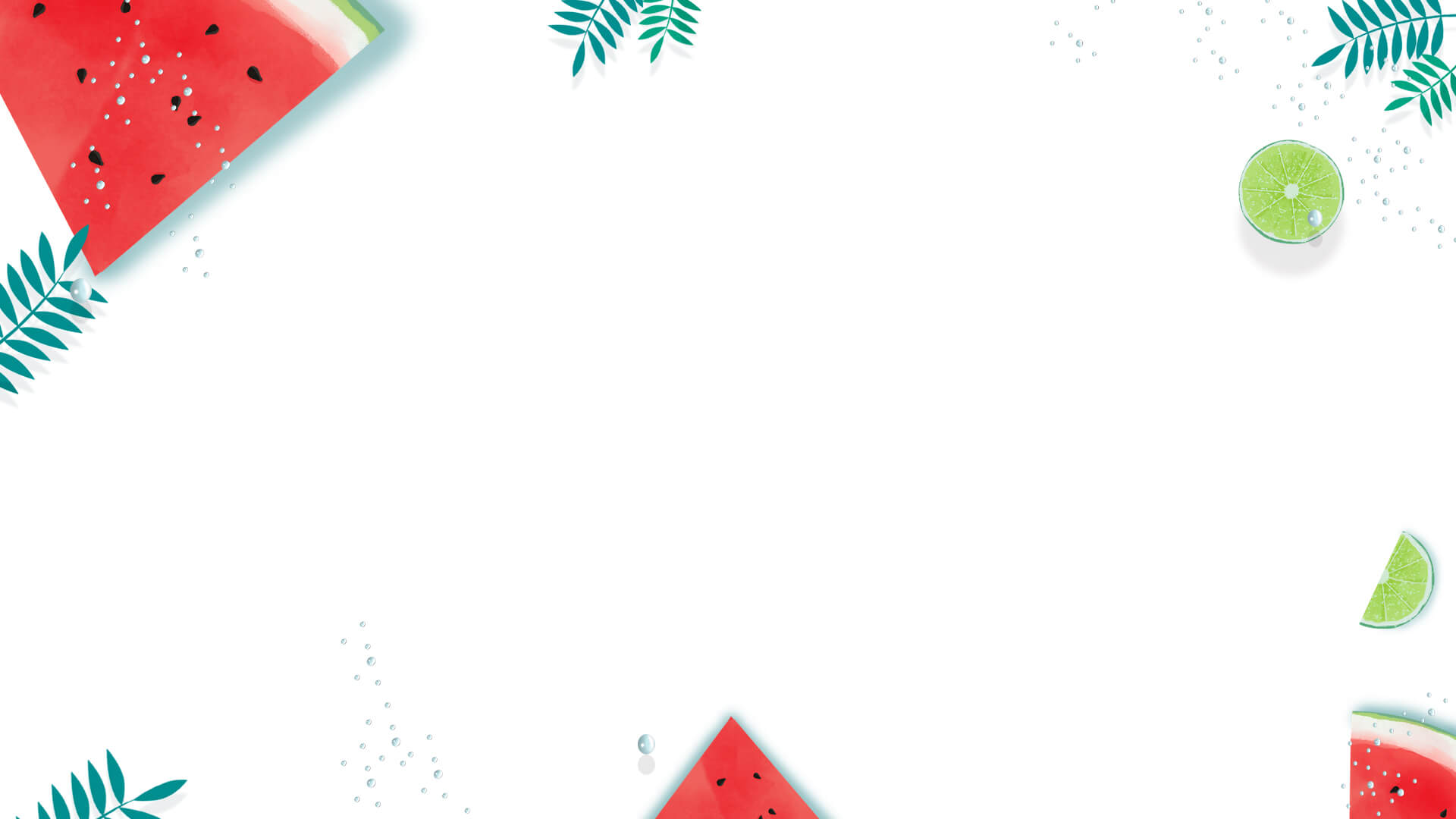 HERE IS THE TITLE
THR
PART
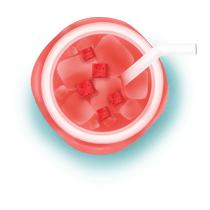 [Speaker Notes: PPT模板：       www.1ppt.com/moban/                    行业PPT模板：www.1ppt.com/hangye/ 
节日PPT模板：www.1ppt.com/jieri/                          PPT素材：       www.1ppt.com/sucai/
PPT背景图片：www.1ppt.com/beijing/                     PPT图表：       www.1ppt.com/tubiao/      
优秀PPT下载：www.1ppt.com/xiazai/                       PPT教程：       www.1ppt.com/powerpoint/      
Word教程：    www.1ppt.com/word/                        Excel教程：     www.1ppt.com/excel/  
个人简历：      www.1ppt.com/jianli/                         PPT课件：       www.1ppt.com/kejian/ 
手抄报：          www.1ppt.com/shouchaobao/          试题下载：      www.1ppt.com/shiti/  
教案下载：      www.1ppt.com/jiaoan/                       字体下载：      www.1ppt.com/ziti/]
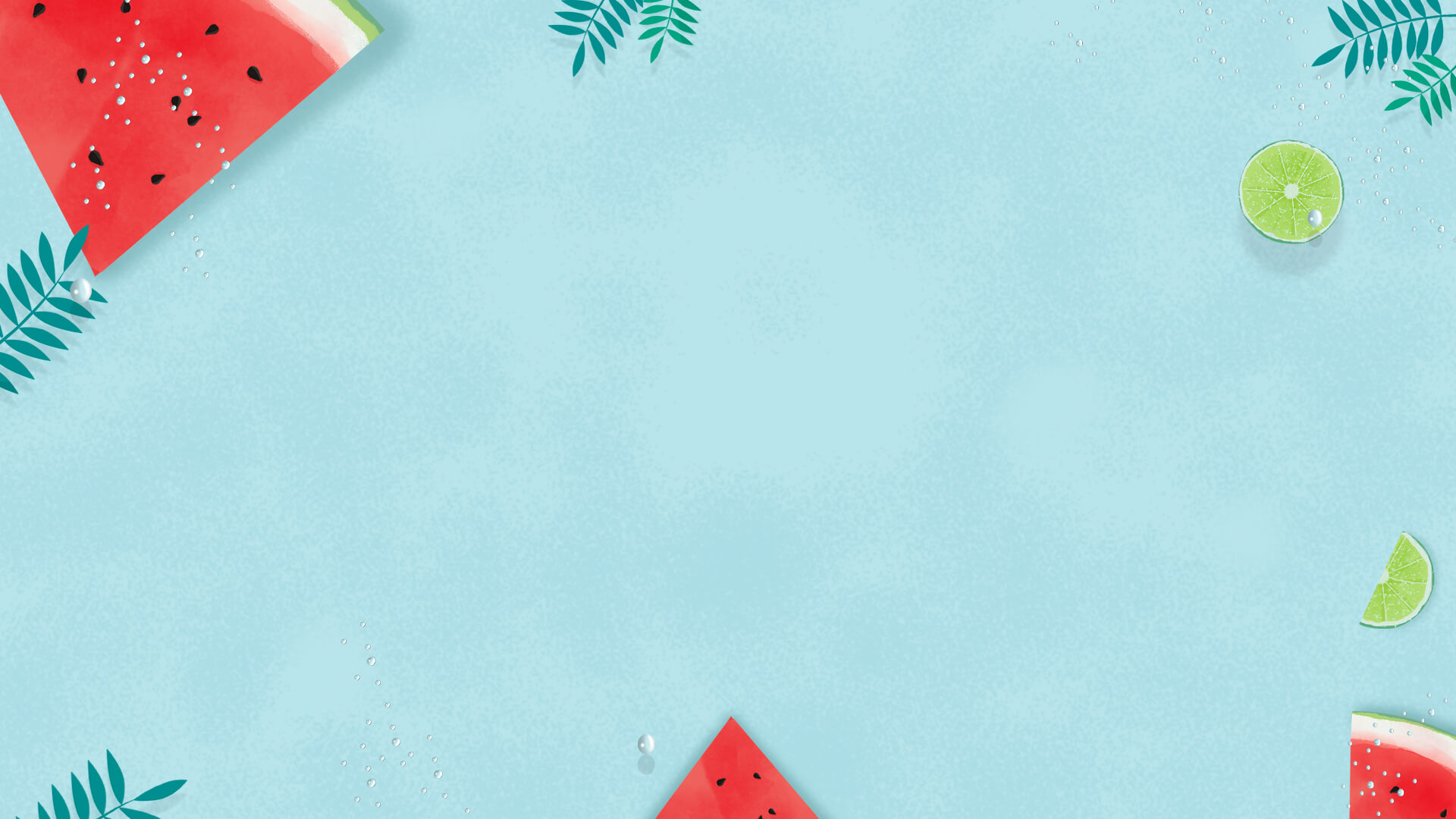 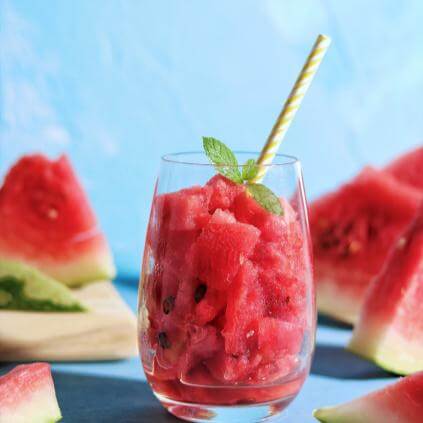 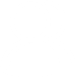 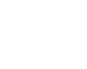 标题文本
标题文本
Here is the content Here is the content
Here is the content Here is the content
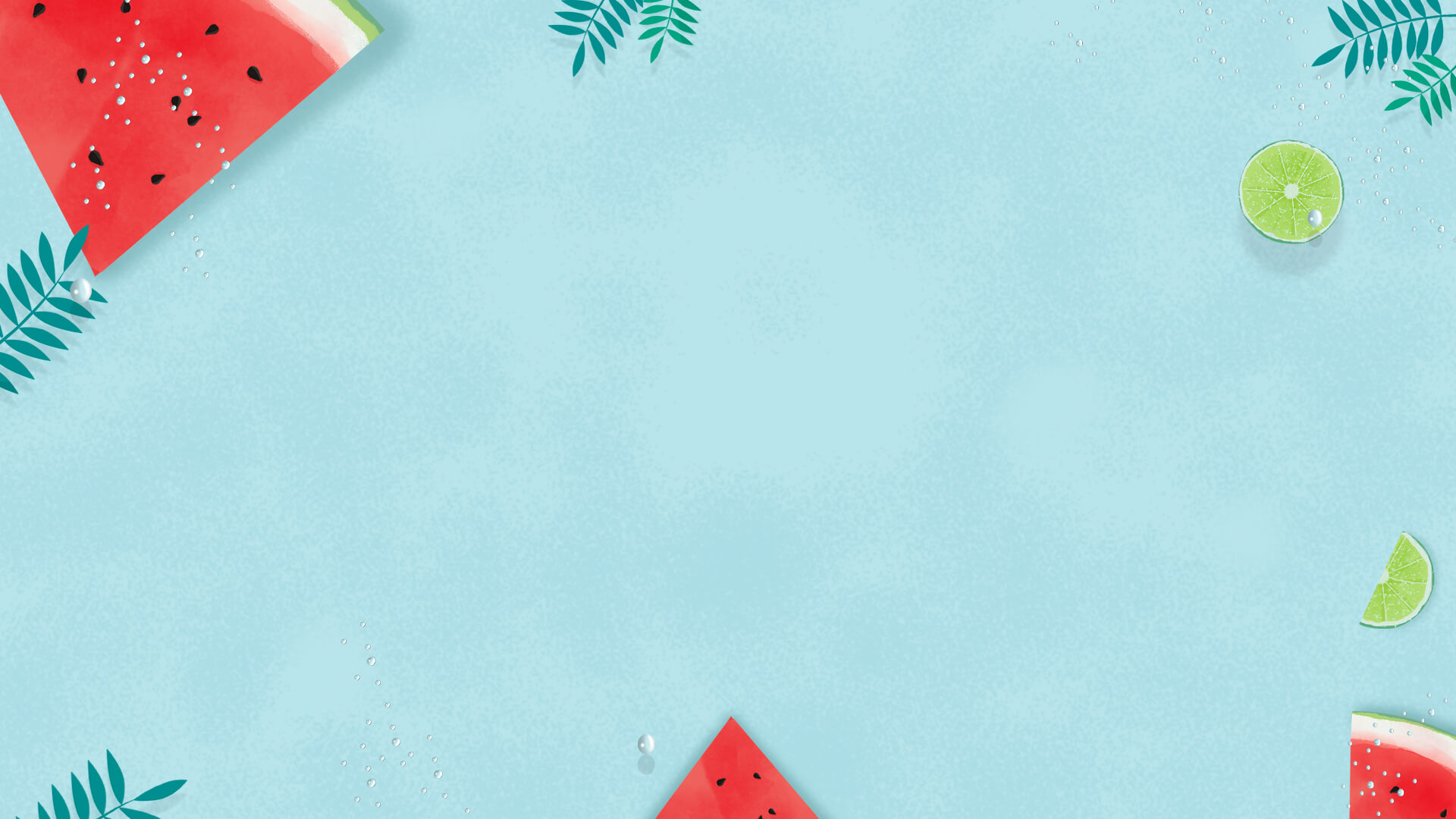 Here is the content Here is the content 
Here is the content
Here is the content Here is the content 
Here is the content
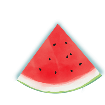 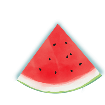 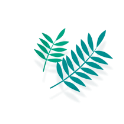 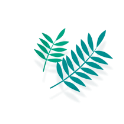 Here is the content Here is the content 
Here is the content
Here is the content Here is the content 
Here is the content
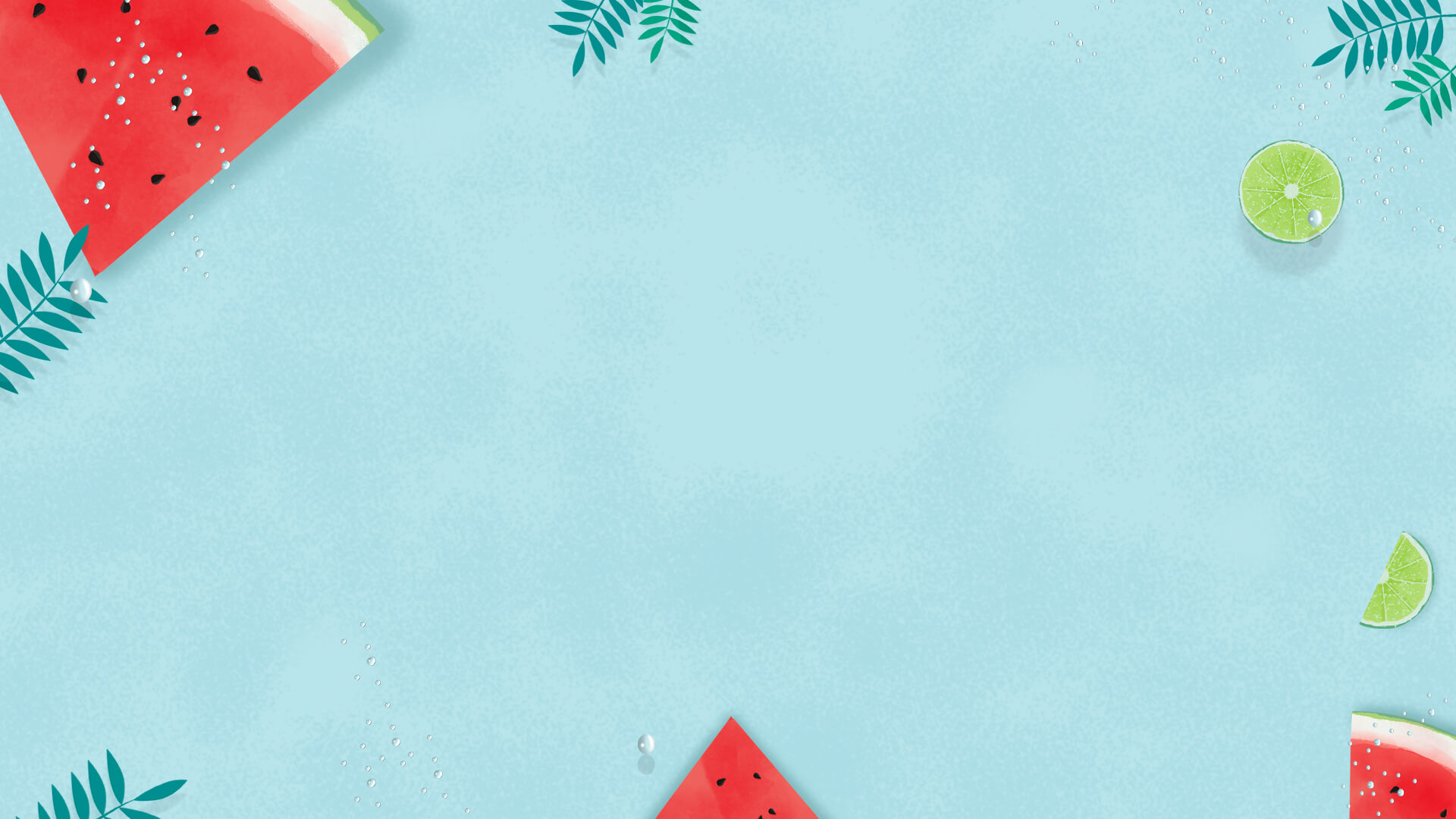 标题文本
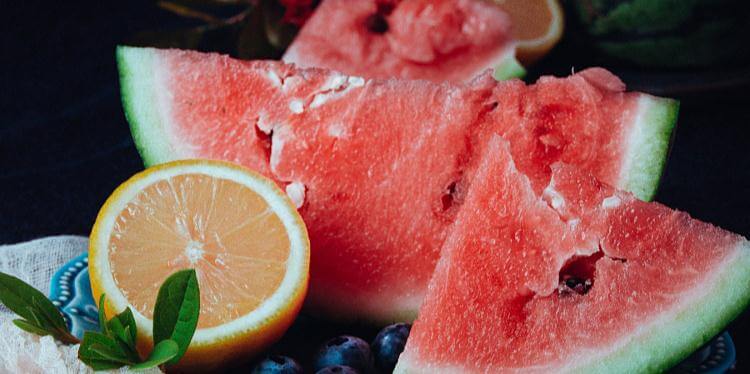 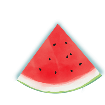 Here is the content Here is the content 
Here is the content Here is the content
Here is the content Here is the content
Here is the content
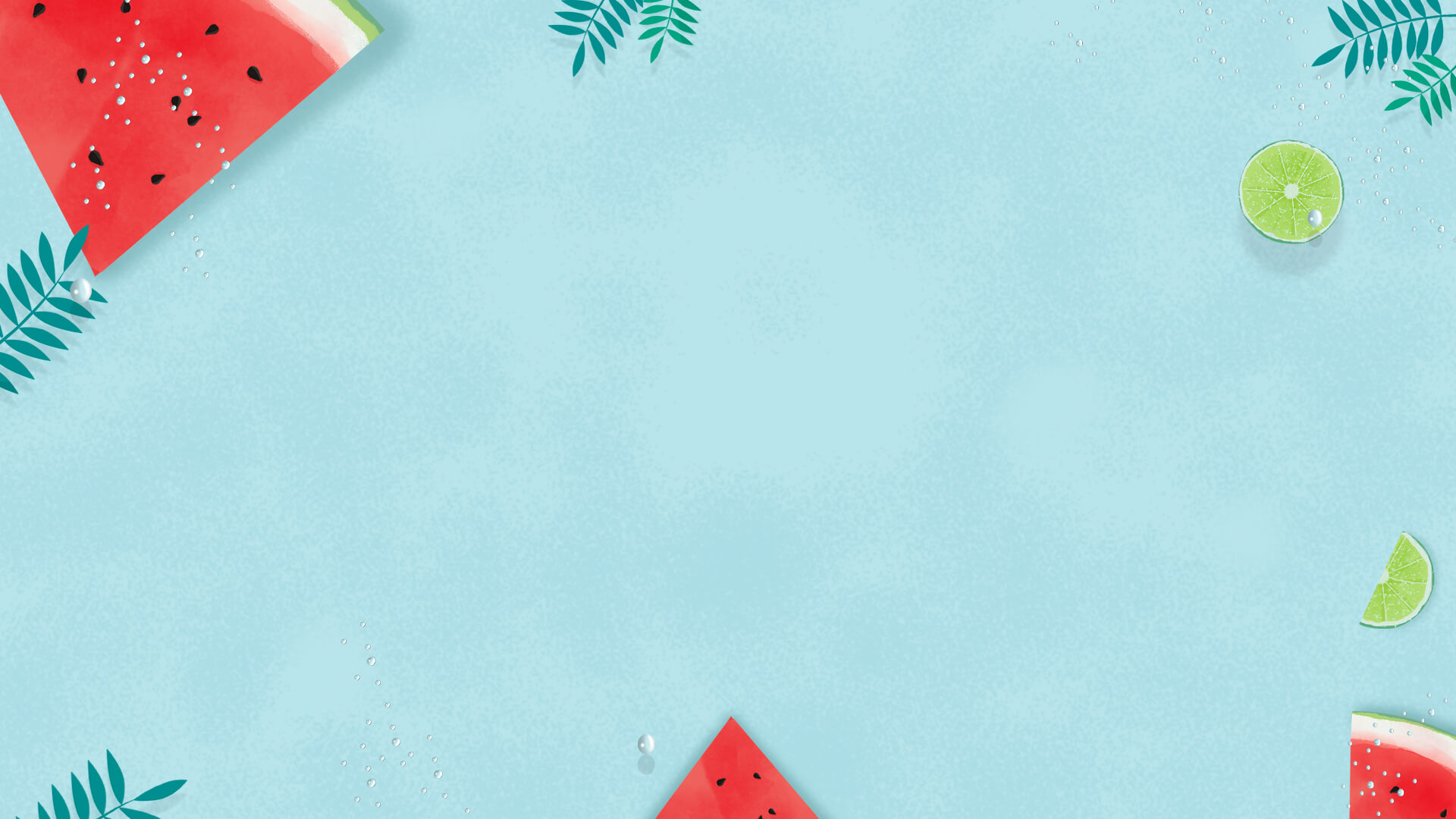 标题文本
标题文本
Here is the content Here is the content Here is the content
Here is the content Here is the content Here is the content
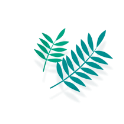 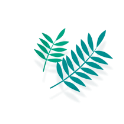 标题文本
标题文本
Here is the content Here is the content Here is the content
Here is the content Here is the content Here is the content
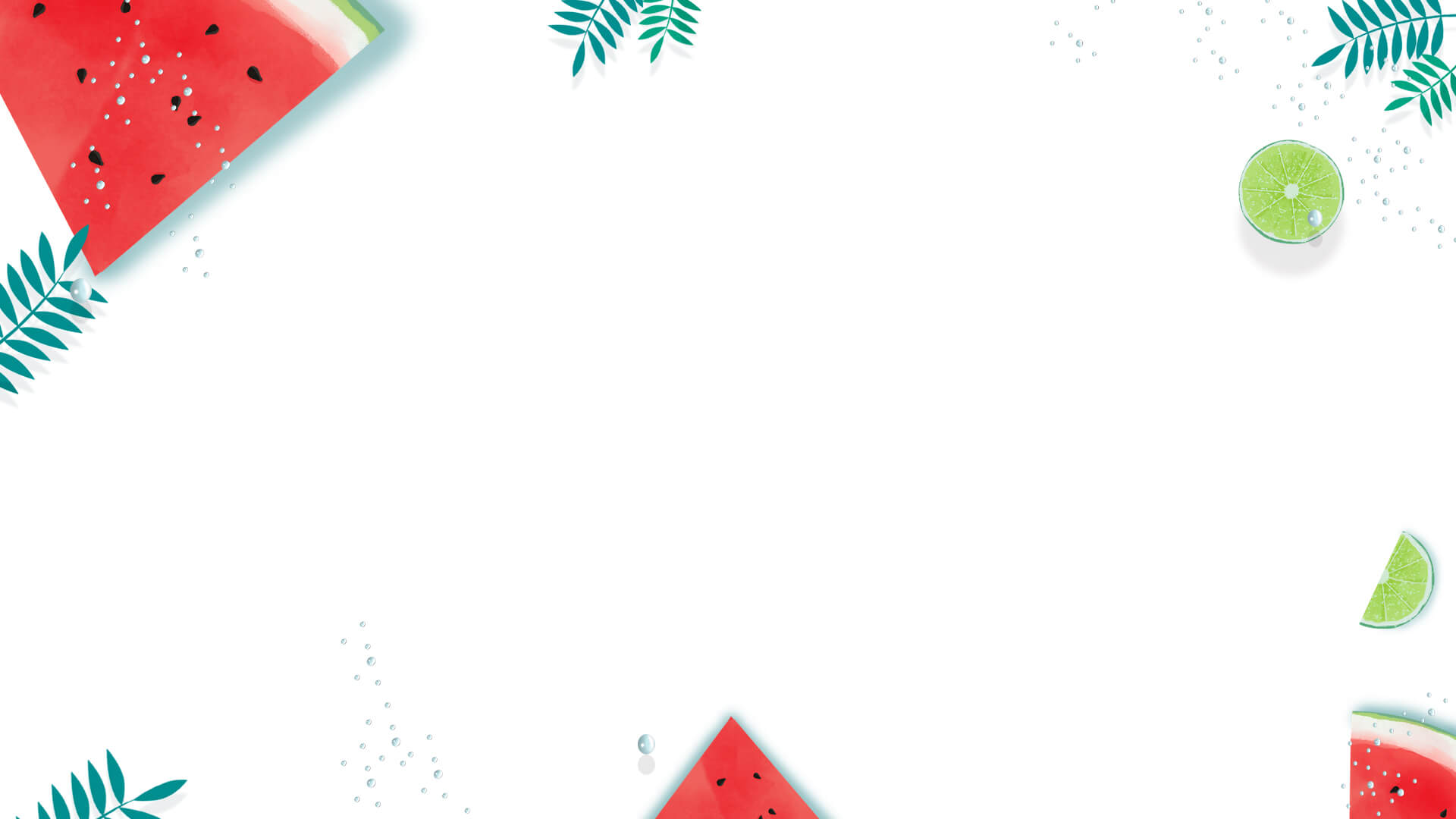 HERE IS THE TITLE
FOUR
PART
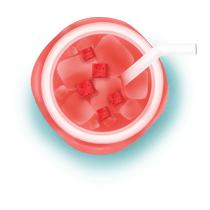 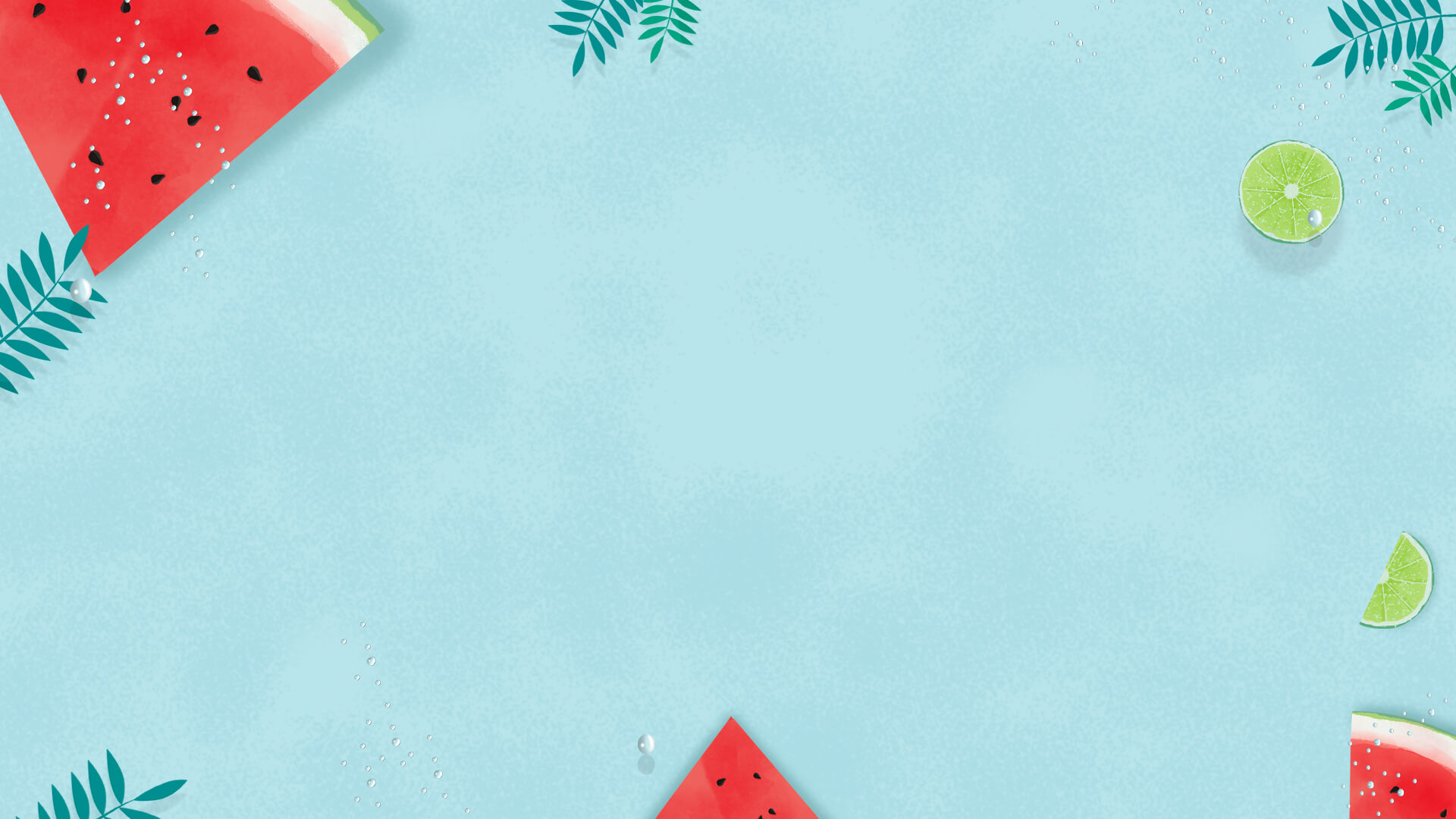 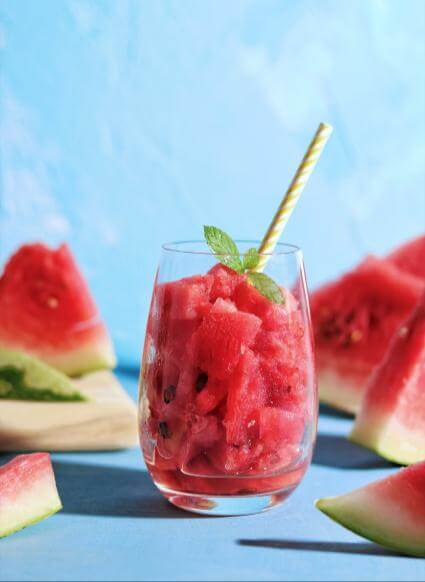 标题文本
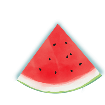 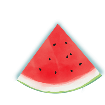 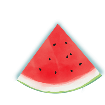 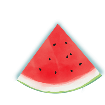 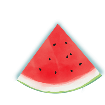 Here is the content Here is the content 
Here is the content Here is the content
Here is the content Here is the content
Here is the content
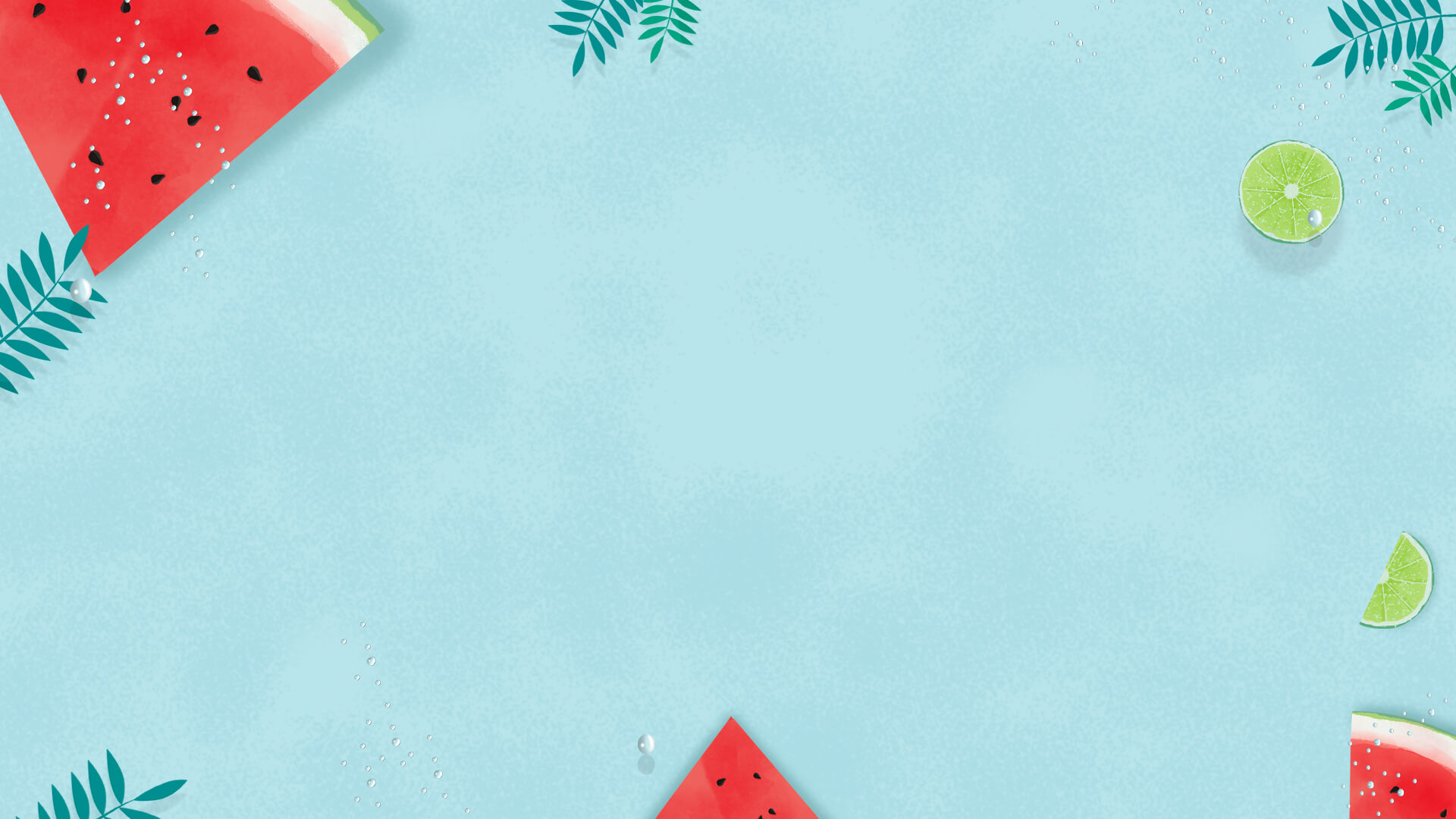 标题文本
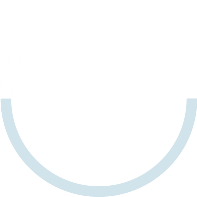 30%
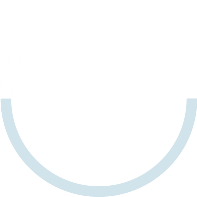 50%
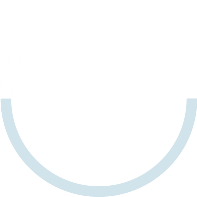 70%
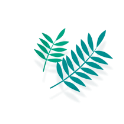 HERE IS THE SUBTITLE
Here is the content Here is the content Here is the content
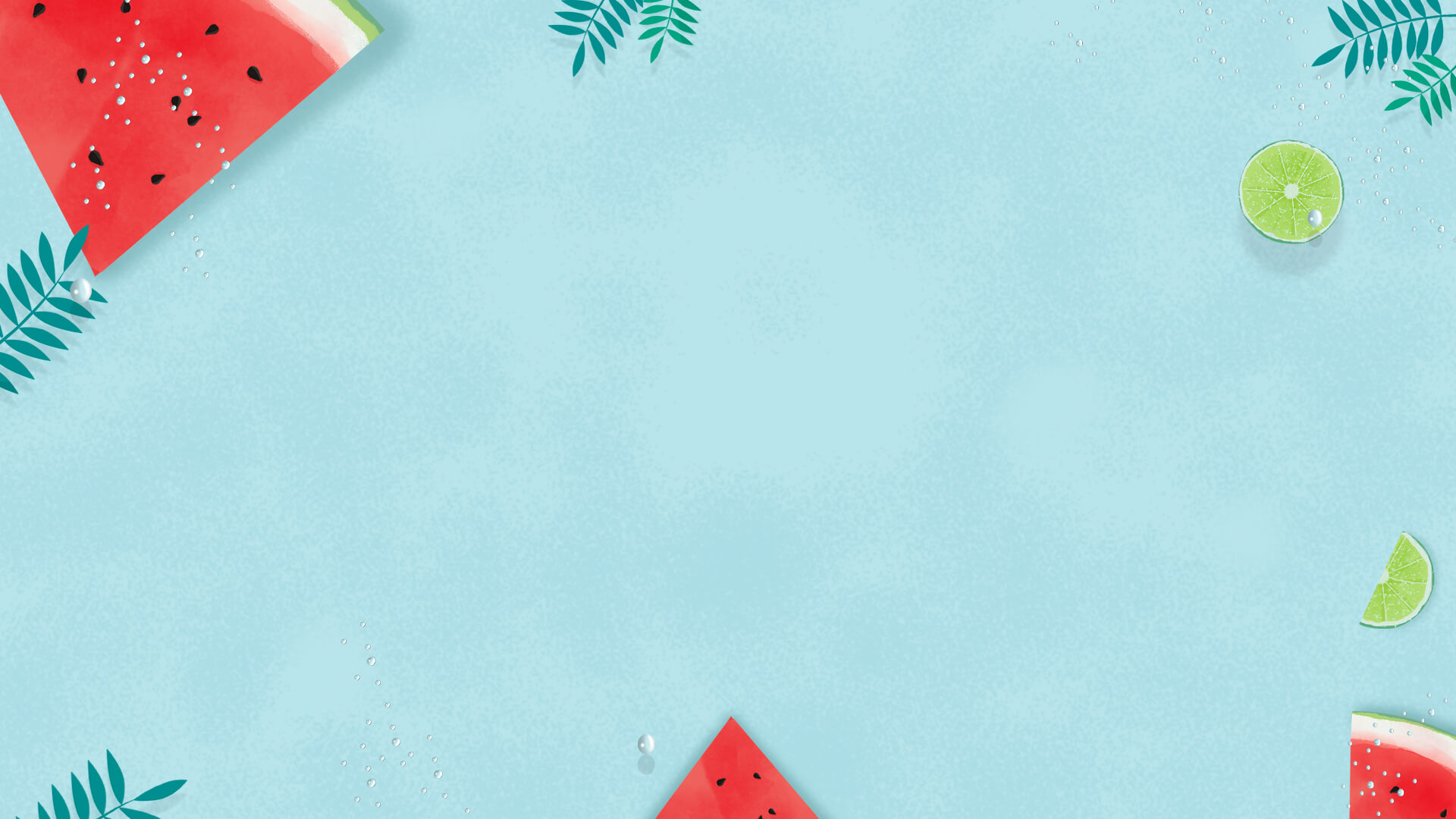 标题文本
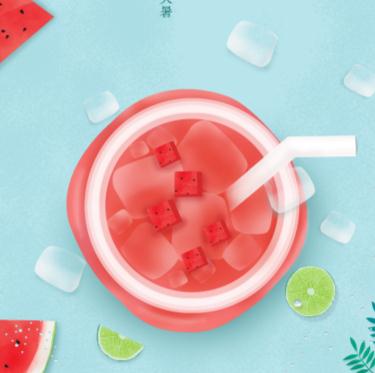 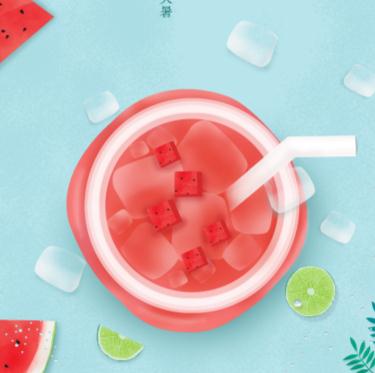 Here is the content Here is the content 
Here is the content Here is the content
Here is the content Here is the content
Here is the content
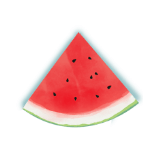 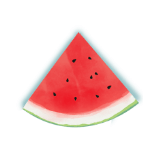 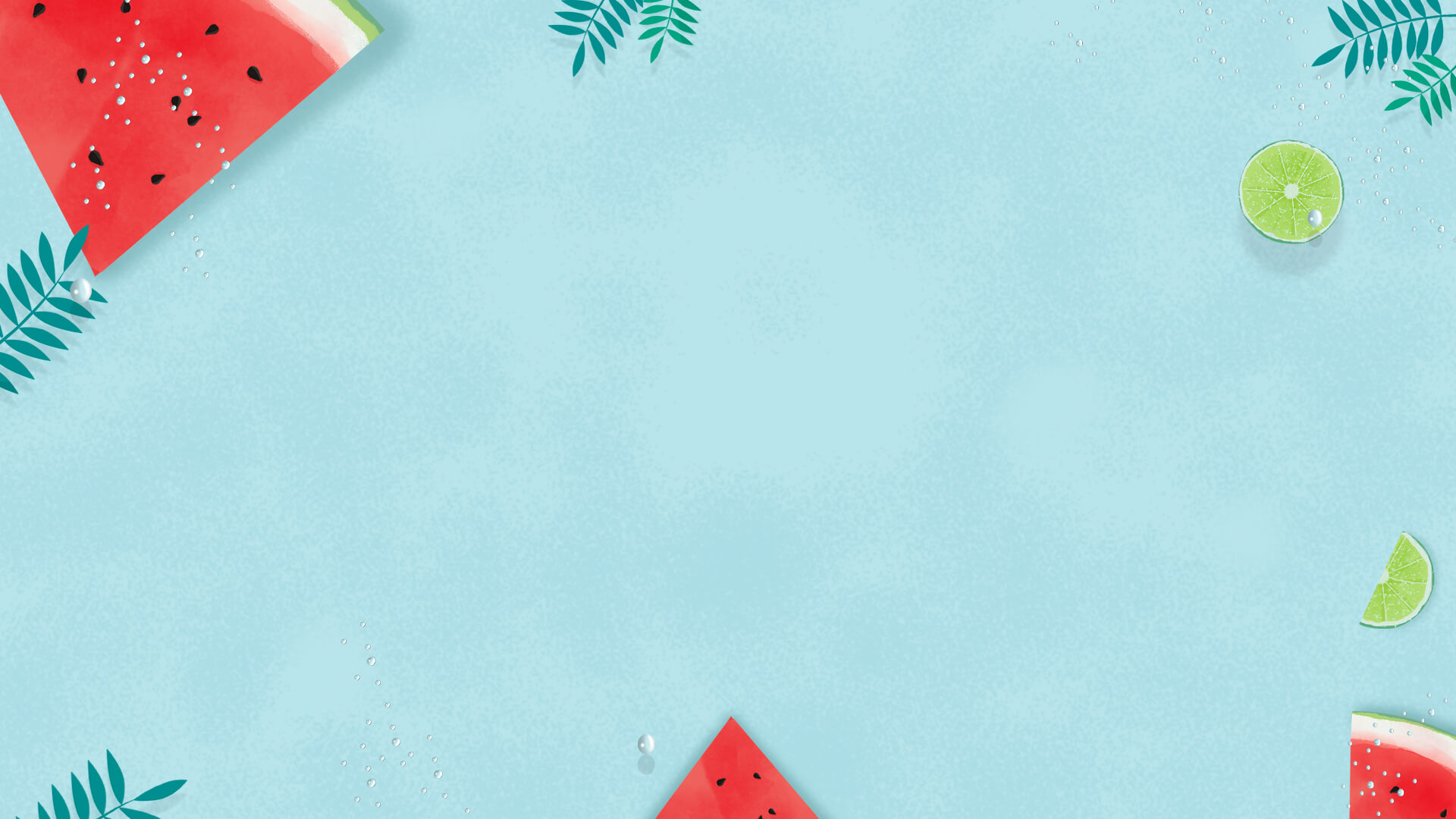 标题文本
HERE IS THE SUBTITLE
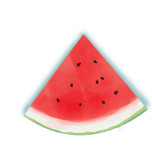 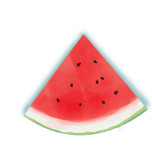 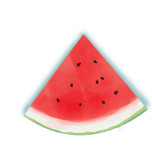 Here is the content Here is the content 
Here is the content Here is the content
Here is the content
Here is the content Here is the content 
Here is the content Here is the content
Here is the content
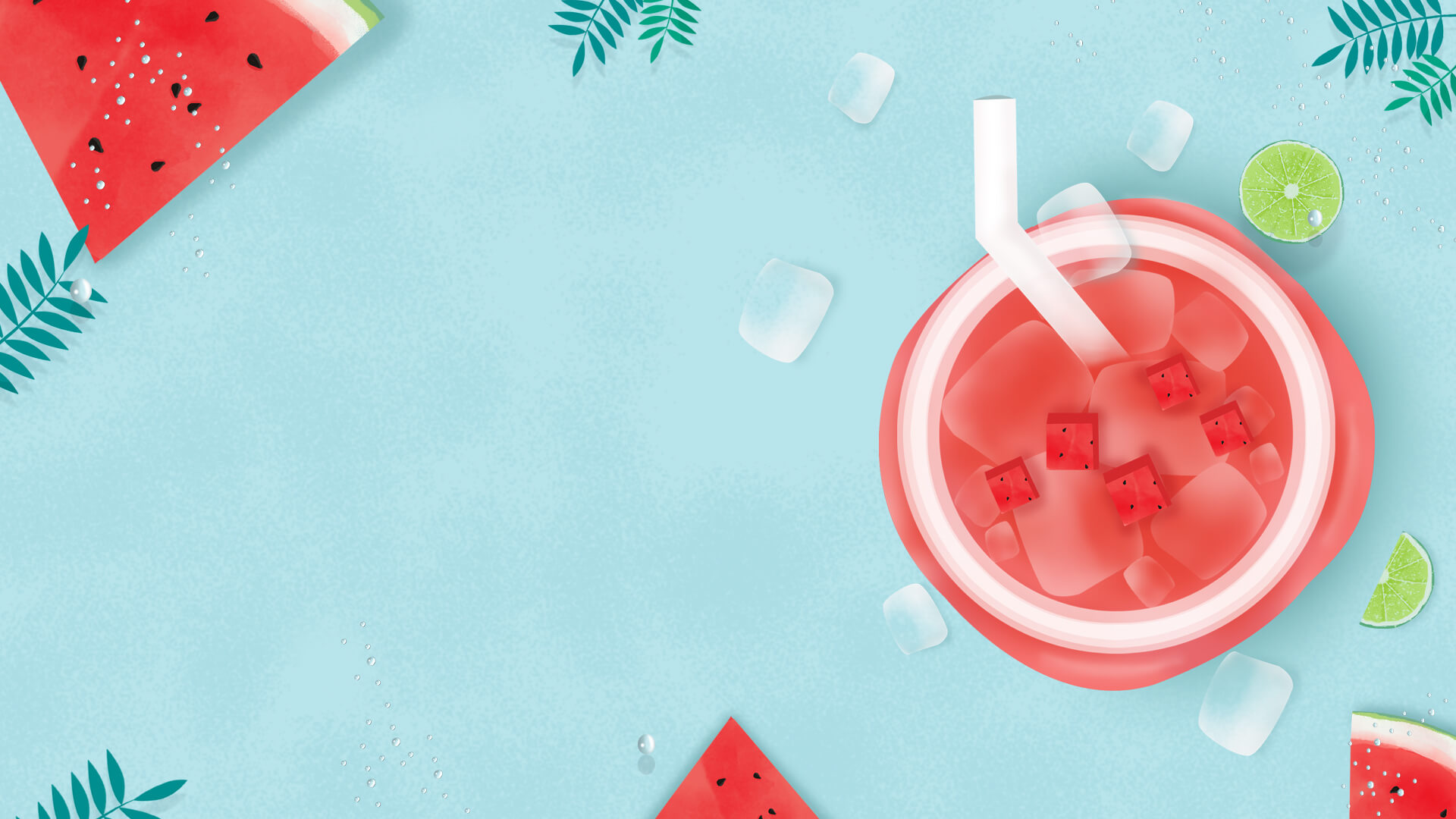 HELLO
JULY
T
HA
NKS